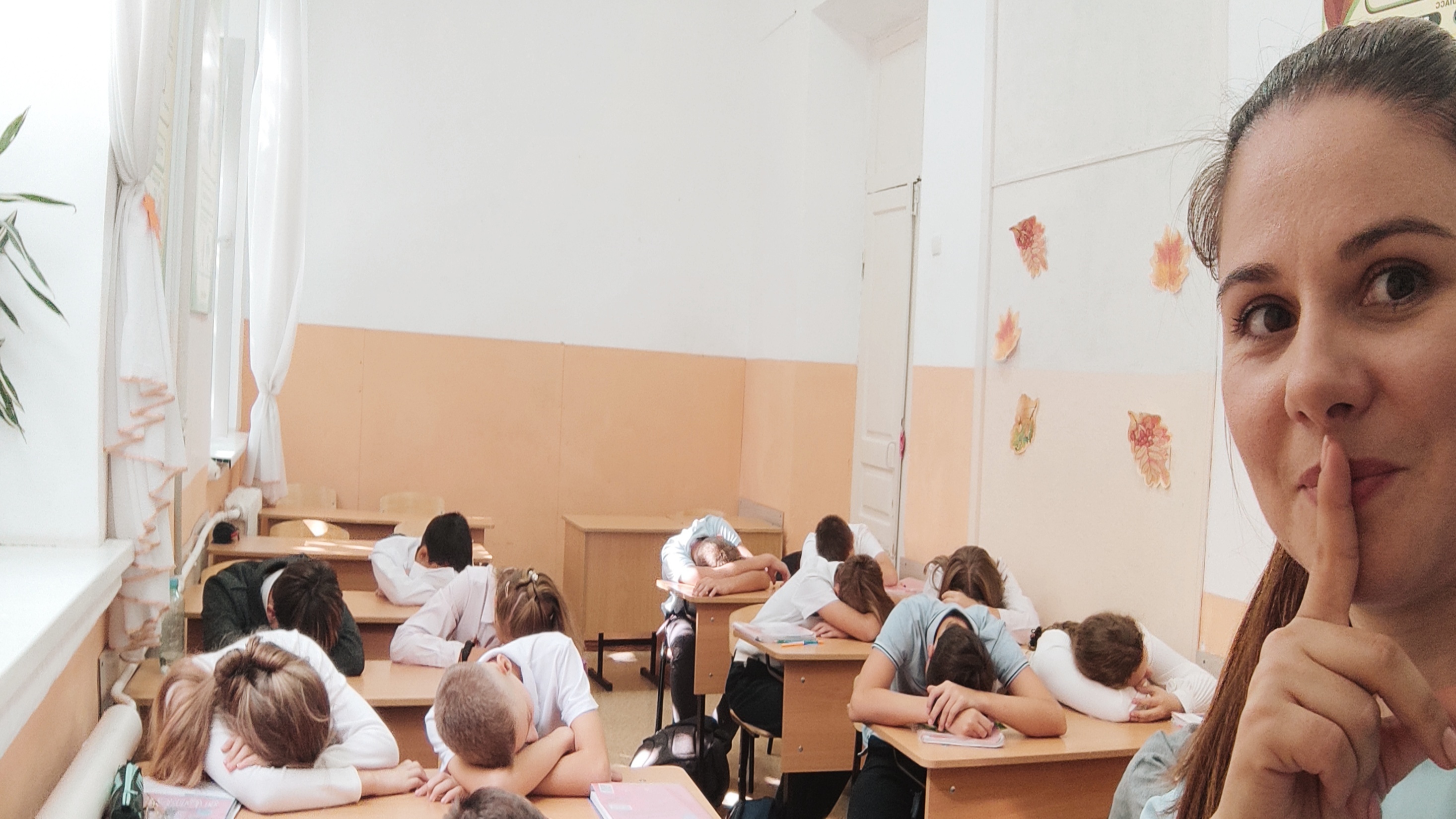 ИНТЕРАКТИВНЫЕ ФОРМЫ ОБУЧЕНИЯ НА УРОКАХ ИСТОРИИ И ОБЩЕСТВОЗНАНИЯ
АВТОР: АМЕДИЕВА Э. М., учитель истории и обществознания МБОУ «Школы №19 им. С. Н. Котова 
г. Феодосии»
«МОТИВАШКИ»!
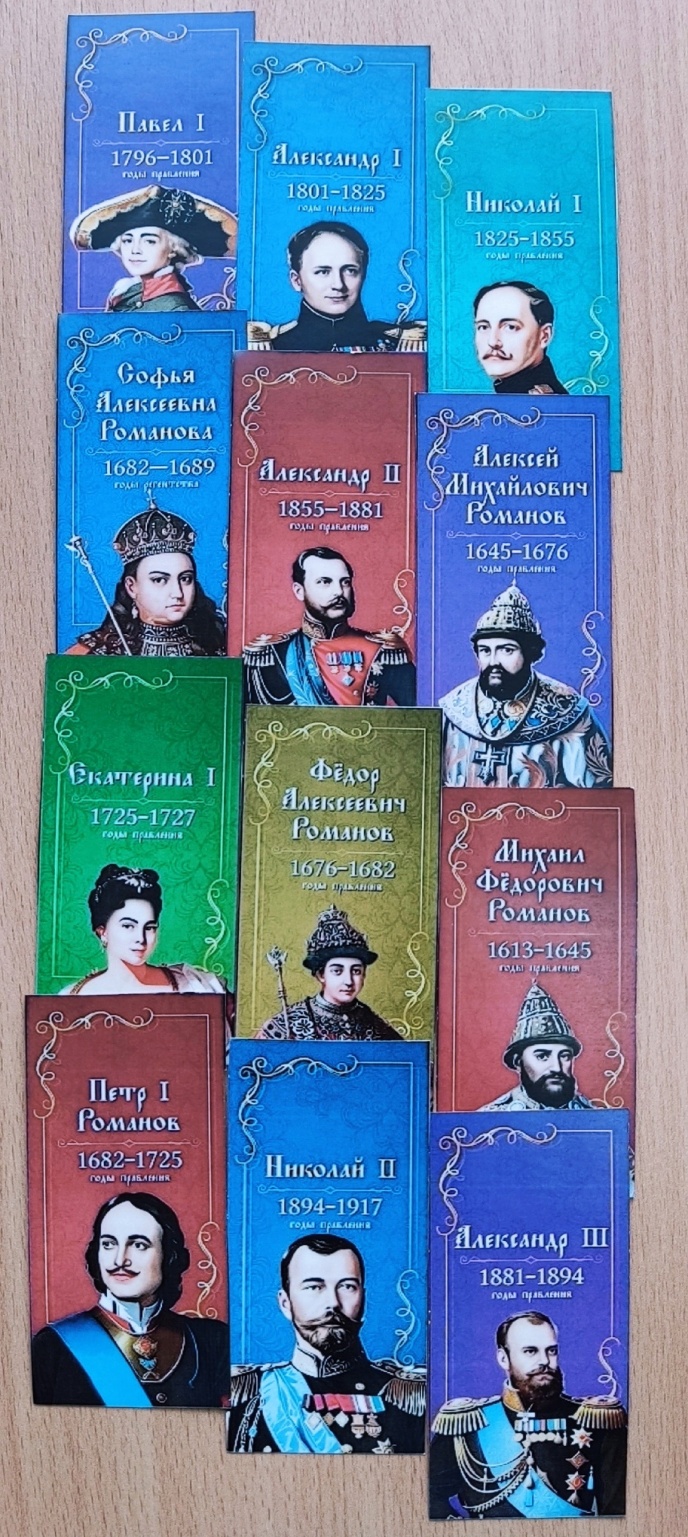 Сертификат «Анти2». Каждый новый учебный год начинаю с подарков всем своим ученикам. Таким сертификатом можно воспользоваться в течение учебного года на уроке истории или обществознания. 
Монеточка. Даётся ребенку за ответ, дополнение и т.п. (какой-либо вид работы на уроке). В зависимости от сложности задания ребенок получает монетку или полмонетки, в конце урока меняет на оценку. Обговариваю в начале урока сколько будет стоить «5», «4», «3». Эта система помогает решить спорный вопрос в оценке ребенка.
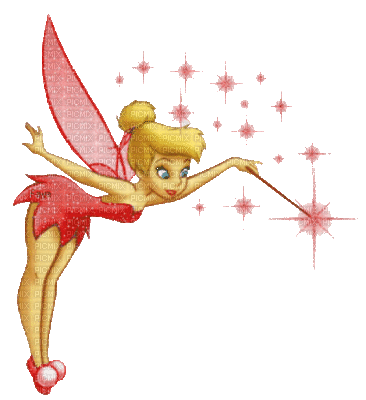 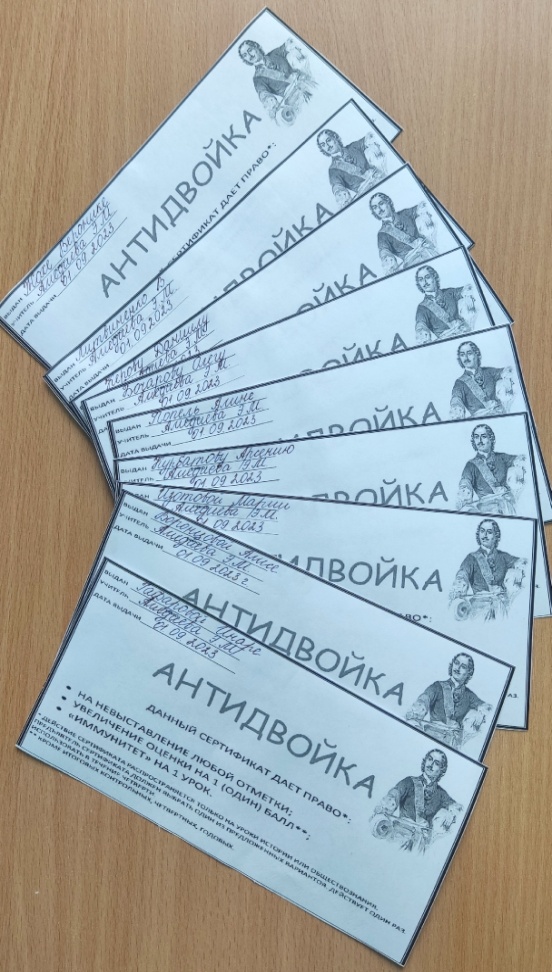 Закладки со всеми правителями династии Романовых в
       подарок именинникам.
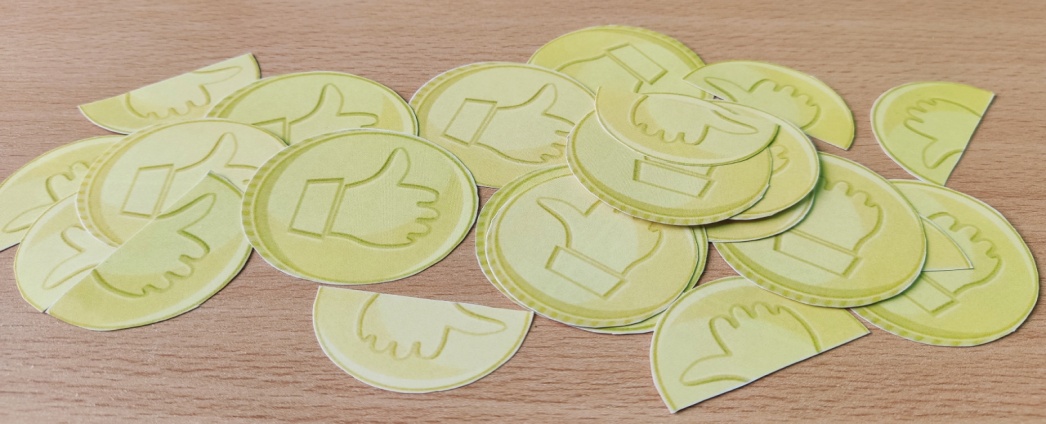 КАК УРОК НАЧНЁШЬ - ТАК ЕГО И ПРОВЕДЁШЬ!
При первом знакомстве с рыбкой.
 Как вы думаете, ребята, для чего мне понадобится сегодня этот предмет?
 Чтобы давать  нам леща! 
А яблоко то к чему?
 - Поговорим о моральном выборе.
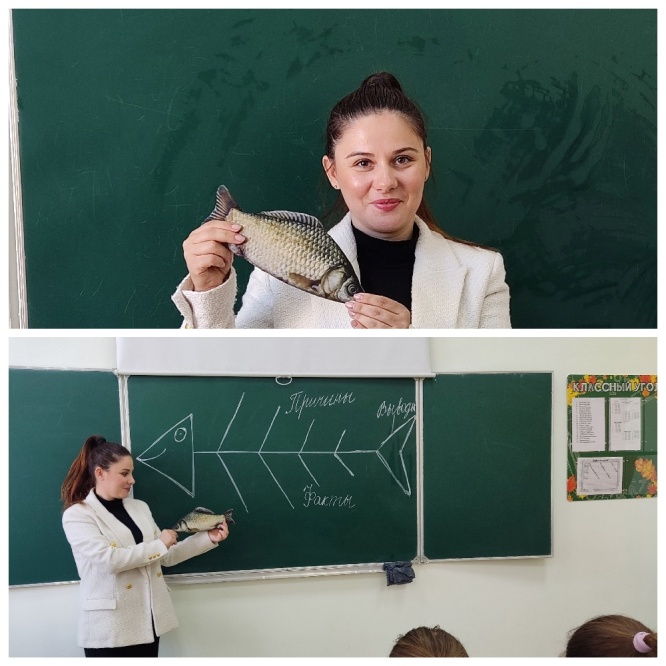 Начнём урок с 
 просмотра и обсуждения видеоролика, притчи;
 объекта, который относится к теме урока;
 картинки, которая подскажет название темы урока.
Какую функцию денег я иллюстрирую?
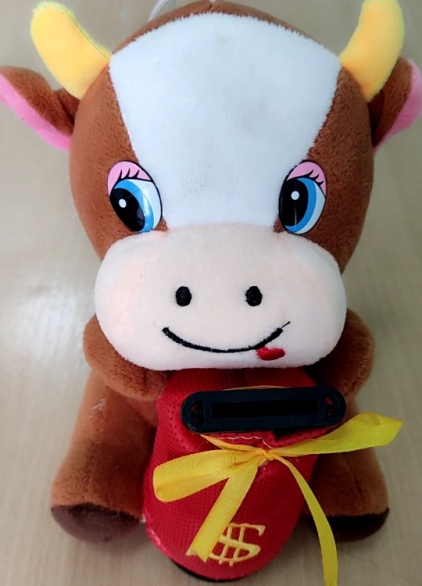 Зрю на мир
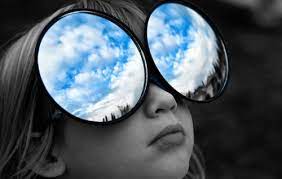 Появление рыбки в классе – знак того, что на уроке  будет использоваться приём  «Фишбоун».
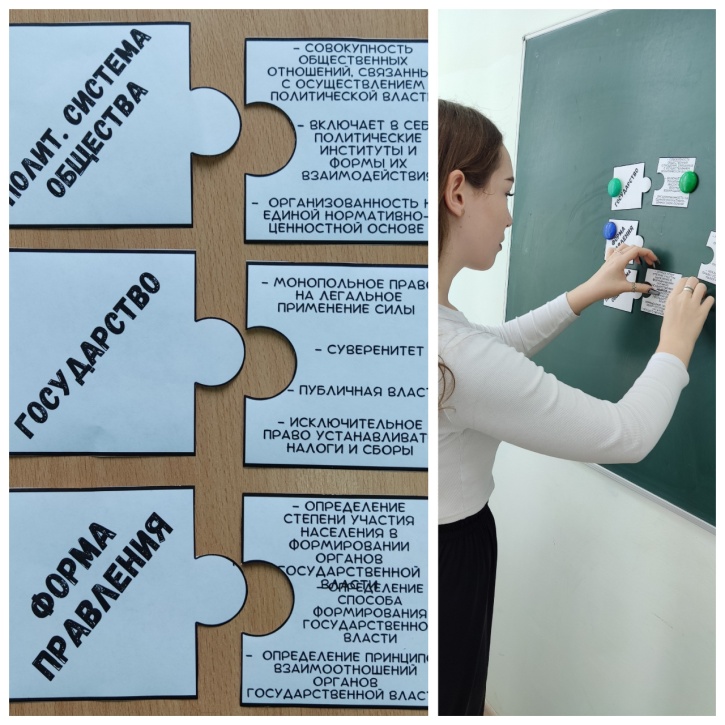 АКТУАЛИЗИРУЕМ ЗНАНИЯ НЕСКУЧНО
Разбавляем наши классические тесты, фронтальные опросы, письменные ответы на вопросы пазлами, кубиком Блума, специально разработанным для уроков истории и обществознания, гармошками…
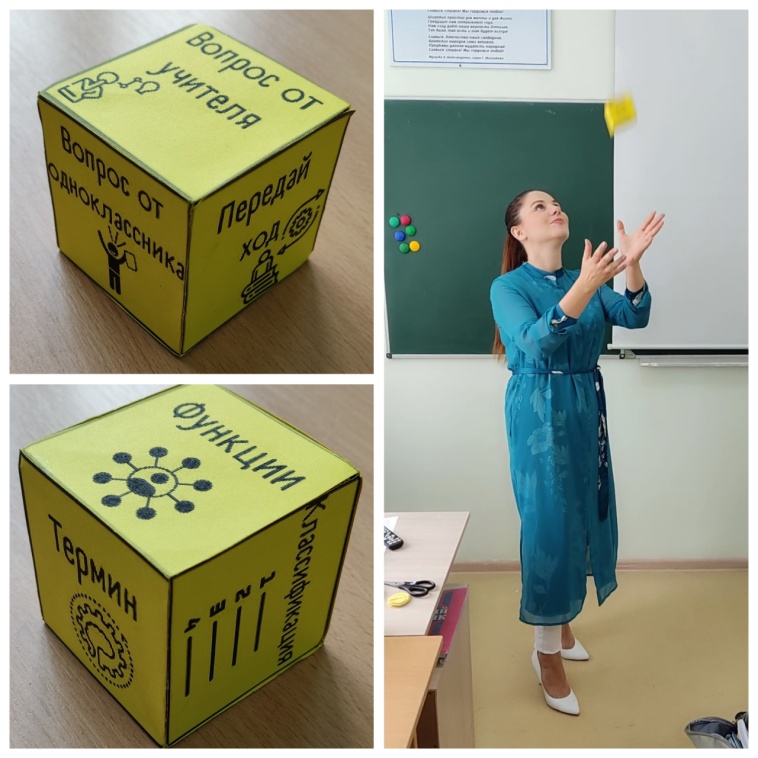 ОПЯТЬ ТЕСТЫ? 😠
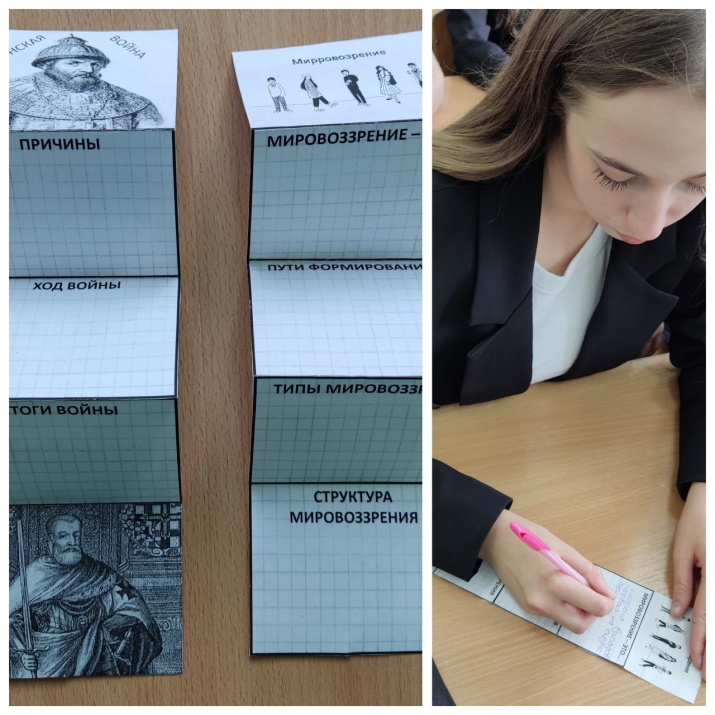 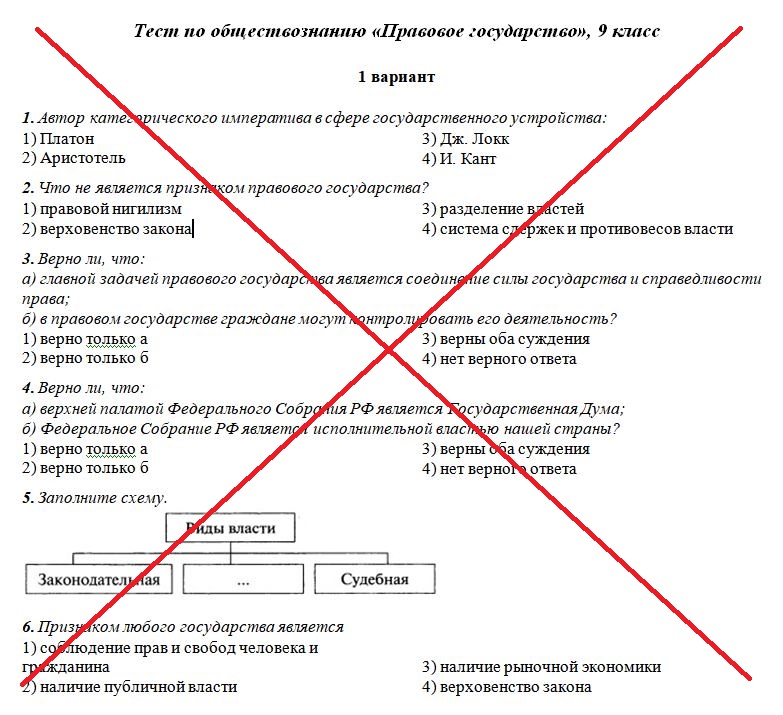 МНЕМОТЕХНИКА
Элементы 
правоотношения

С – субъект
О – объект
С – содержание
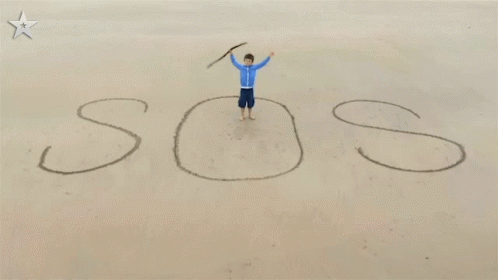 Мнемотехника — это совокупность приёмов, увеличивающих объём памяти и облегчающих запоминание информации.
В основе мнемонического запоминания лежит визуализация — образное конспектирование, во время которого абстрактные понятия получают визуальные, аудиальные или кинестетические воплощения в памяти.
ФОРМЫ РАЦИОНАЛЬНОГО ПОЗНАНИЯ
Пчёлы, мухи, комары - насекомые
Понятие
- мысль, отражающая предметы в их общих и существенных признаках
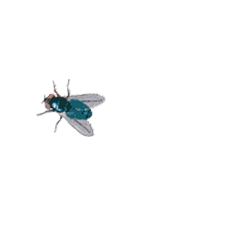 Структурные компоненты (подсистемы) политической системы общества
Суждение
- форма мысли, в которой через связь понятий утверждается или отрицается что-либо
Если у мухи есть крылья – она летает
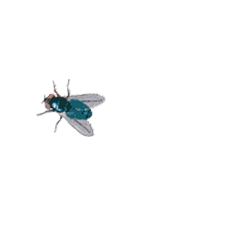 Ф - функциональная
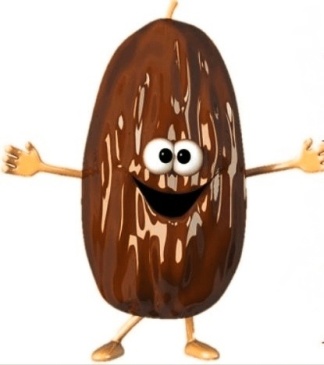 И - институциональная
Мухи везде летают и являются переносчиками болезней
Умозаключение
- это вывод , сделанный на основе двух или более суждений
Н - нормативная
И - идеологическая
К - коммуникативная
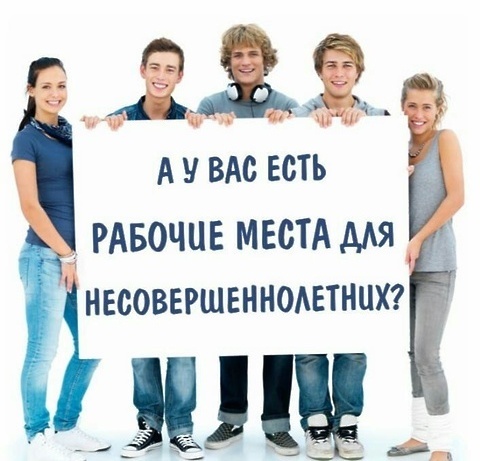 КЕЙС-МЕТОД В ДЕЙСТВИИ
Учитель предлагает обучающимся 8 класса вакансии для трудоустройства. Ученики их изучают, обращаются к имеющимся в кейсе документам – Трудовому кодексу РФ, памятке «Труд несовершеннолетних» и принимают решение, подойдёт ли им предложенная вакансия.
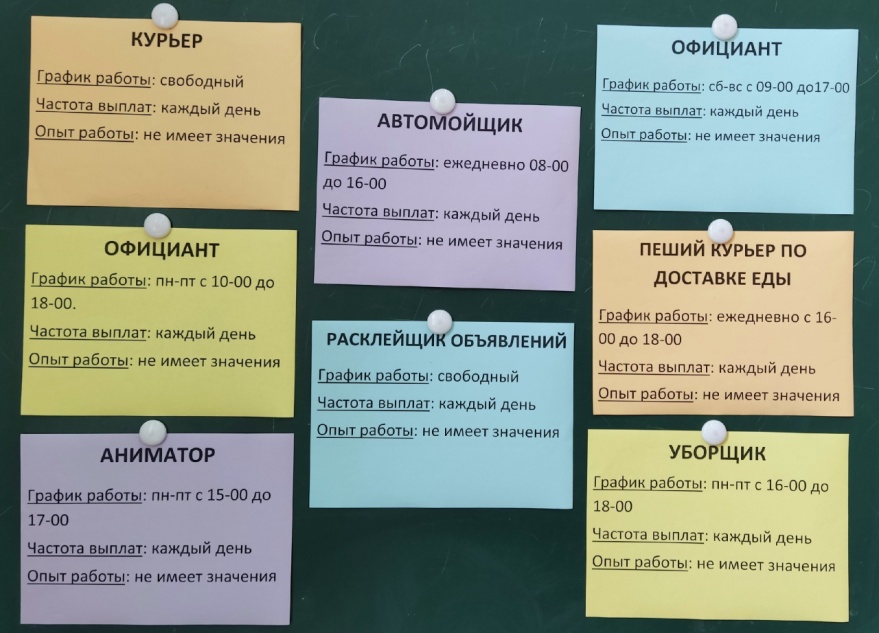 Создаём рабочий лист вместе
РАБОЧИЕ ЛИСТЫ
Рабочий лист – это одноразовое дидактическое пособие на печатной основе, применяемое на небольшом отрезке учебного процесса. Обязательным элементом рабочего листа выступают учебные задания с требованиями ответа в специально созданных формах (заготовках).
Какие задачи решает рабочий лист?
5. Лучший способ запоминания

За счёт возможности визуализации. В дальнейшем можно использовать как конспект
1. Соответствие требованиям ФГОС
Вариативность обучения, формирование метапредметных  УУД
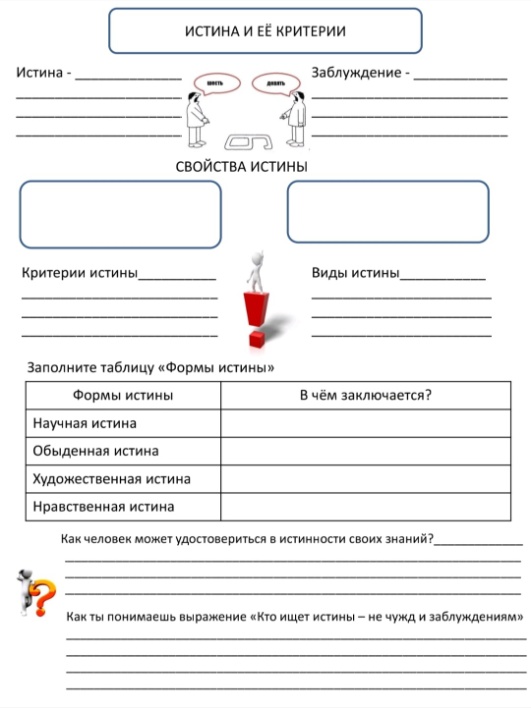 2. Индивидуальный подход

Оформление рабочих листов не привязано к учебнику; разнообразные задания
4. Возможность многоразового использования
Листы можно заламинировать, редактировать
3. Разнообразие форм учебной деятельности
Различные варианты заданий с включением элементов текстовых квестов или игр
ФИНАНСОВАЯ ГРАМОТНОСТЬ В МУЛЬТФИЛЬМАХ
После просмотра мультфильма обсуждаем с ребятами ошибки героев и возможные пути их избежания, исправления
Я пригожусь и здесь. Побуду сегодня финансовой подушкой!
ЮМОР СПАСЁТ МИР и поможет подготовиться к ЕГЭ
У Петра I однажды спросили, чем отличается гласность от плюрализма.
- Гласность, - объяснил им самодержец, - это когда бояре в Думе вслух обсуждают мои единственно верные решения, а плюрализм  - это когда они потом размышляют над тем, в какой из великого множества монастырей они будут сосланы.
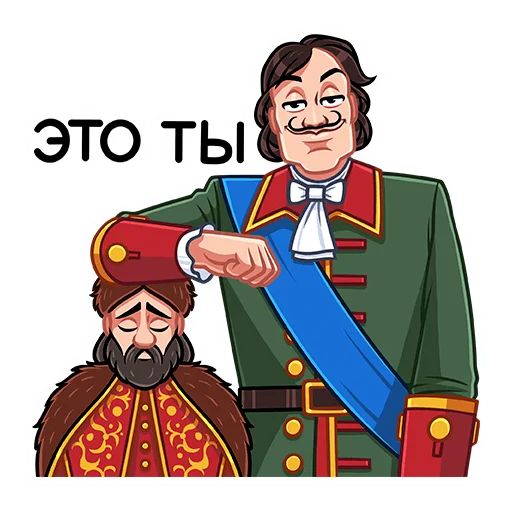 ТИПЫ ПОЛИТИЧЕСКОГО ЛИДЕРА
Тоталитарный
Демократический
Авторитарный
Я решил! А кто вам разрешал совещаться?
Мы посовещались, и за меня решили.
Мы посовещались, и я решил!
Хуже уже не будет!
Да будет хуже! Будет!
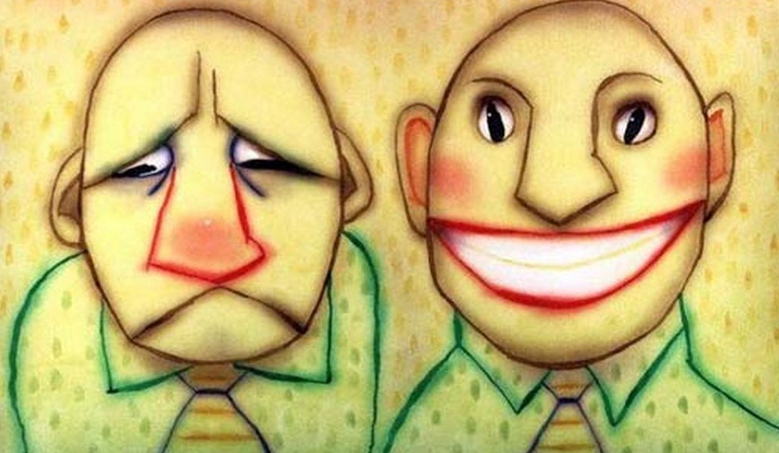 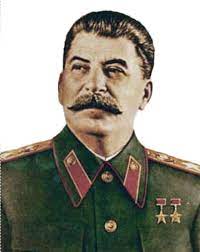 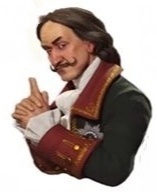 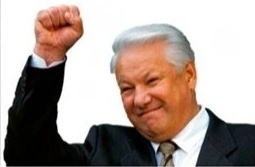 КАЗНИТЬ НЕЛЬЗЯ ПОМИЛОВАТЬ
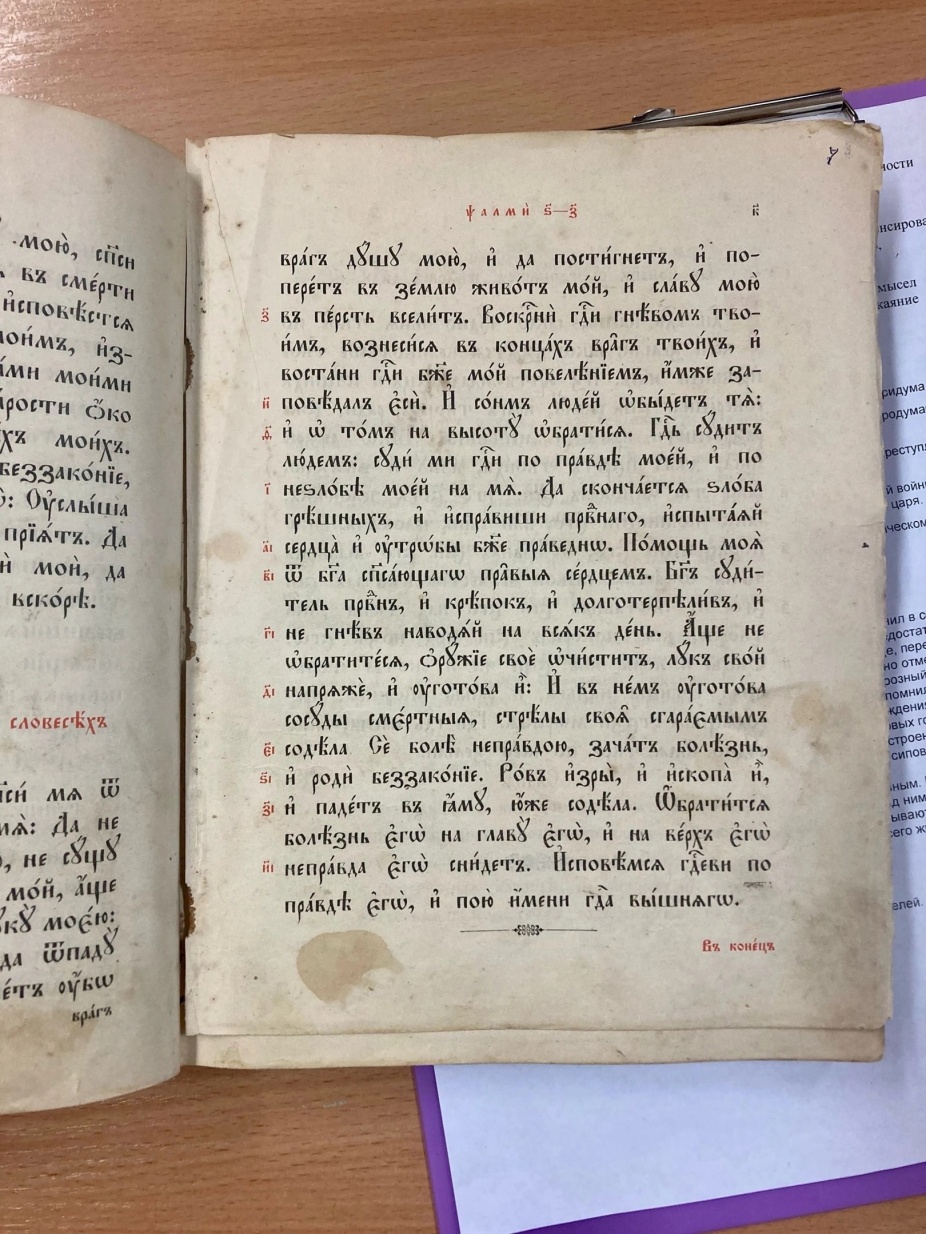 Во время проведения ролевой игры моделируется ситуация,  оживают детали прошлого.
Дидактической особенностью ролевой игры является то, что одновременно с процессом закрепления изученного материала, ученики знакомятся с основными элементами судебного процесса.
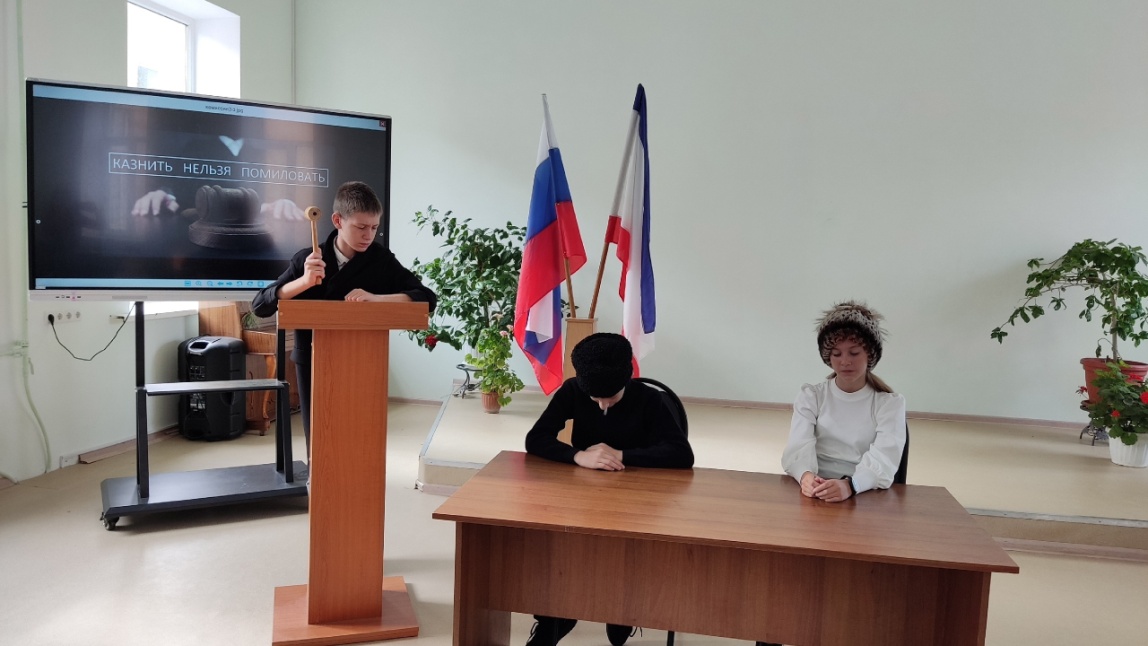 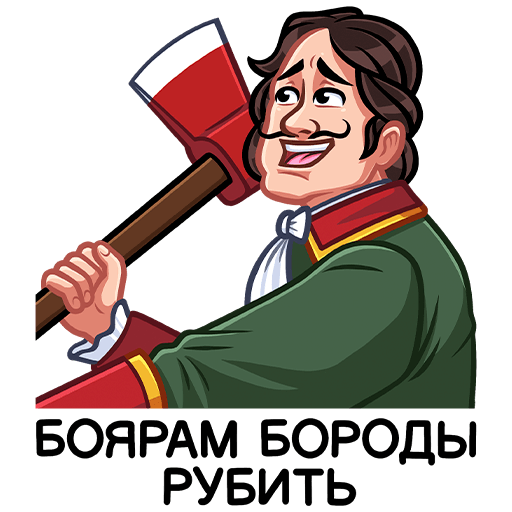 ЕСЛИ БЫ ПЁТР I ЖИЛ В НАШЕ ВРЕМЯ, У НЕГО БЫ ТОЧНО БЫЛ ПРОФИЛЬ В VK
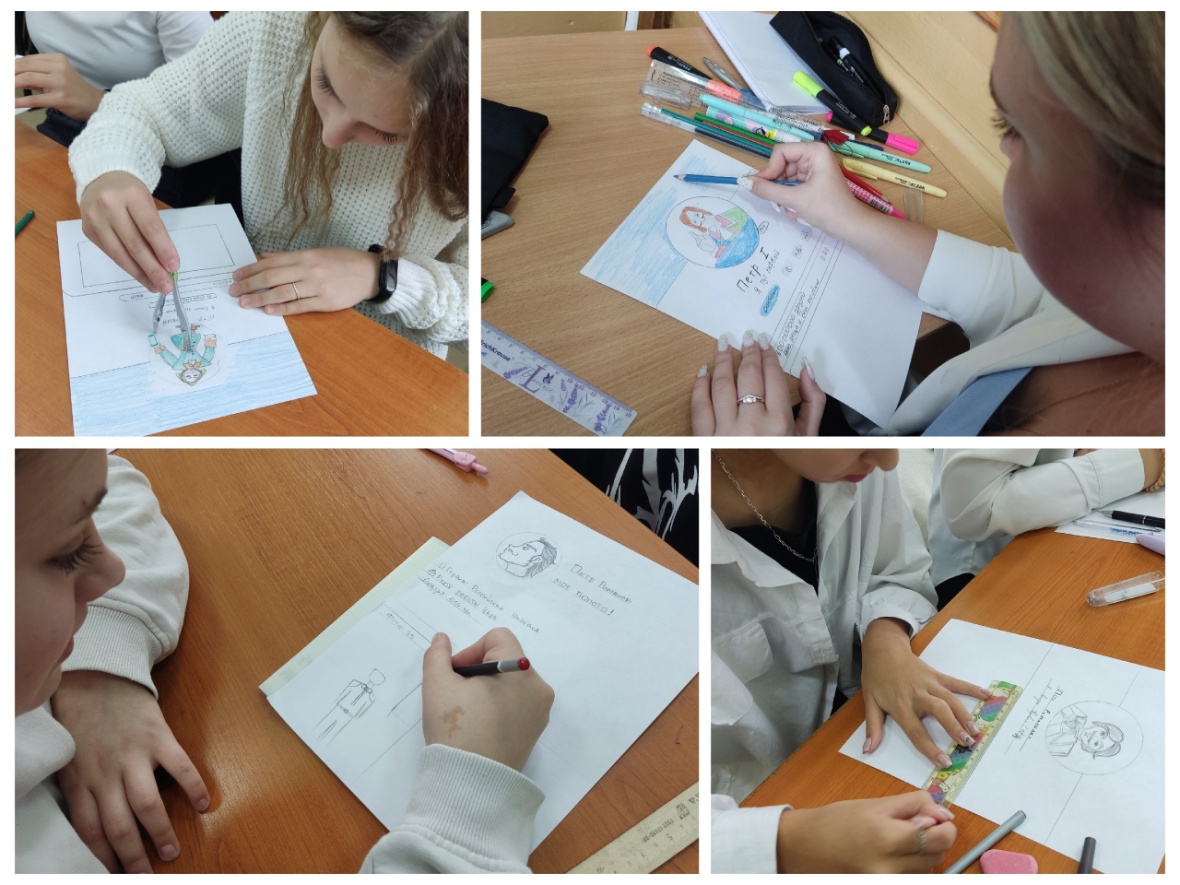 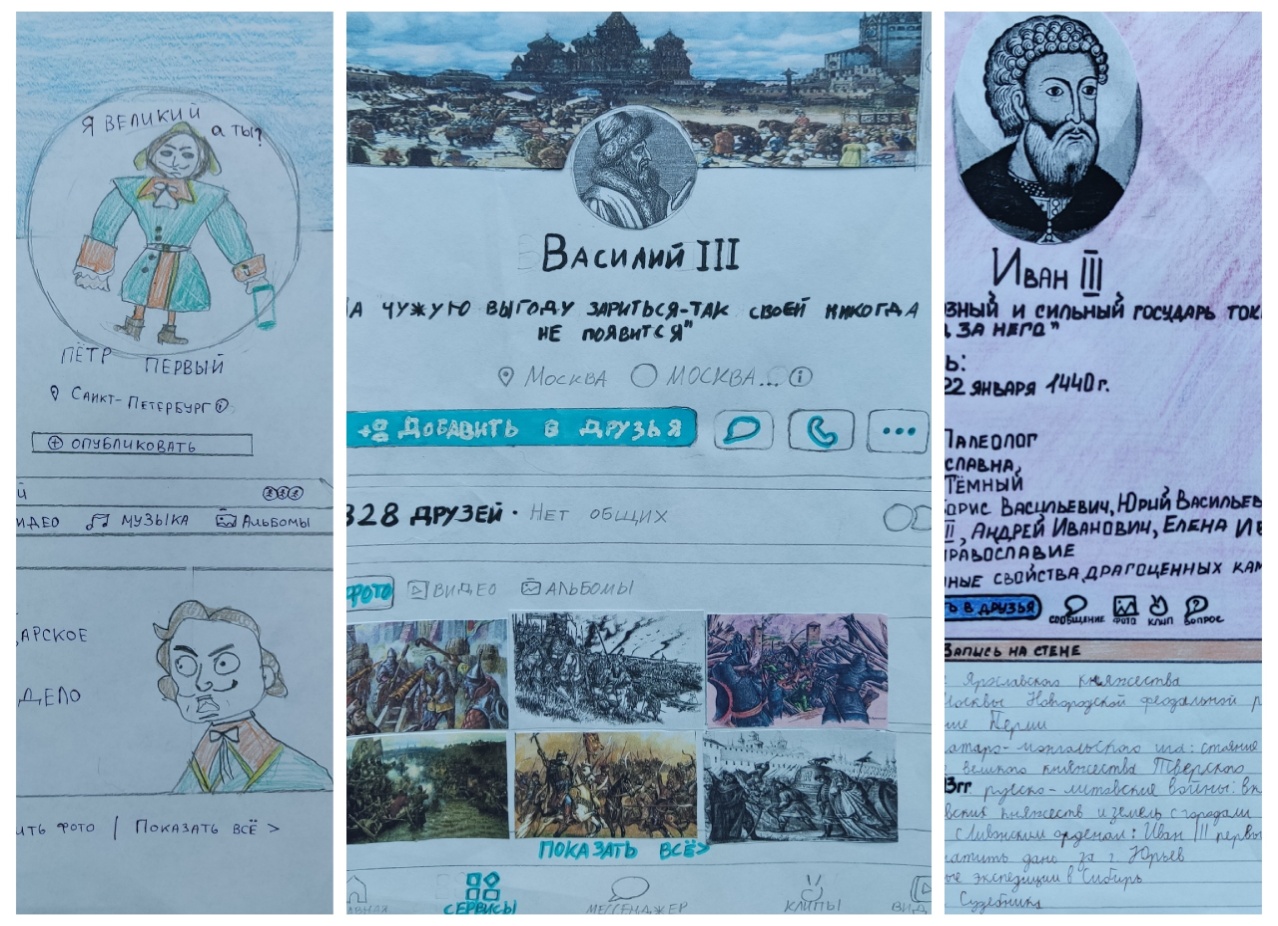 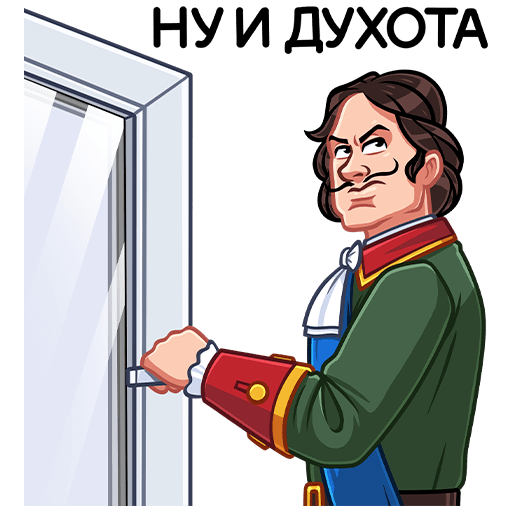 СПАСИБО ЗА ВНИМАНИЕ!